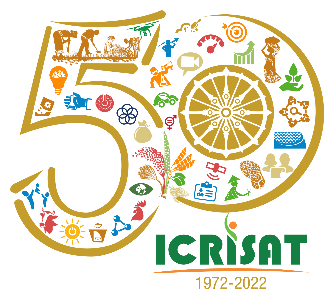 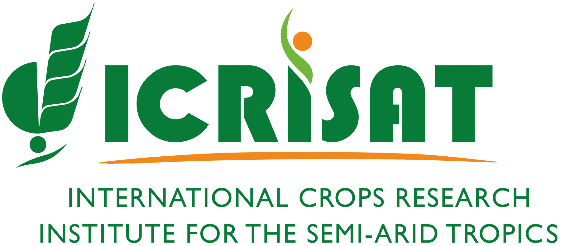 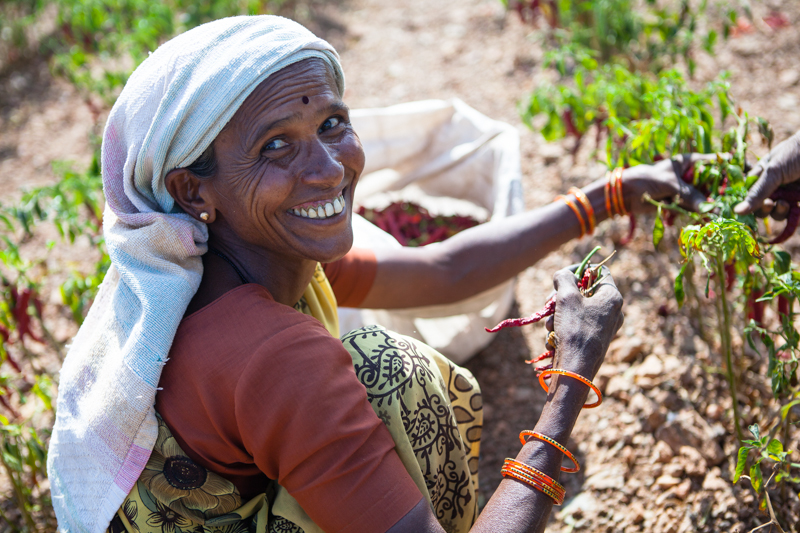 Revival of seed system for landraces – the need for IP Regime
“The case of Odisha Millet Mission”
Presentation by
 Dr. Surya Mani Tripathi
Head – Legal Services, 
Head Coordinator – WIPO – TISC & IPFC, ICRISAT
Name here Name here
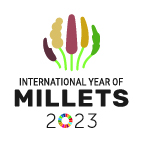 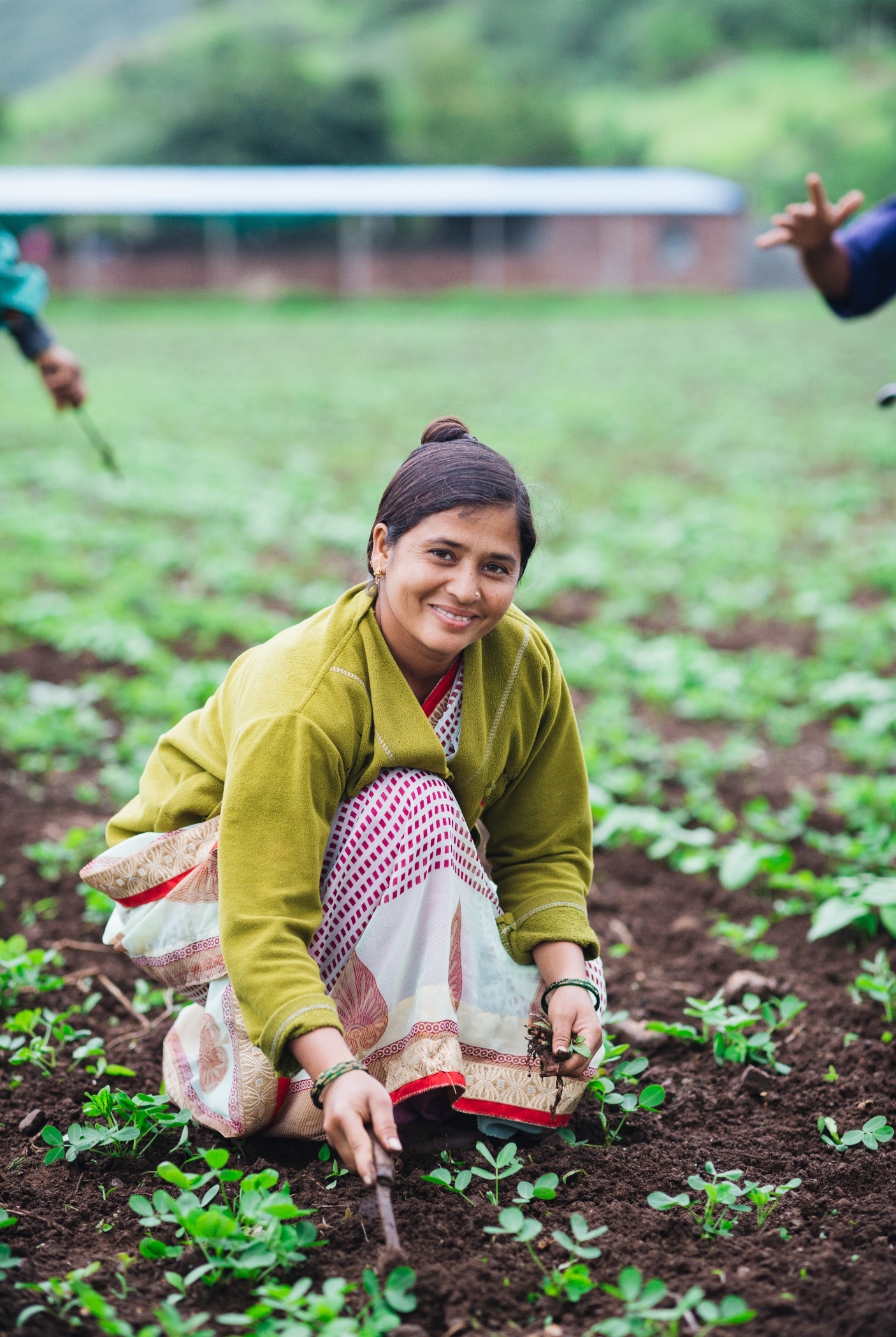 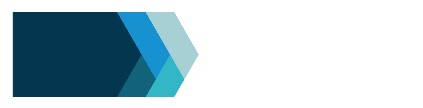 CONTEXT
Global IP framework for protection and conservation of landraces and traditional crop varieties result in climate change redressal, promotion of ecological sustainability, crop diversity and preservation of traditional knowledge
Indigenous groups as information repository sources of traditional knowledge pertaining to conservation and sustainable use of natural resources
Global Focus on Millets – “International Year of Millets 2023”
Need for regenerative Agriculture for climate change adaptation
Need for an IP Regime for Traditional Crop Varieties such as landraces
Need for Protection of Indigenous Knowledge
Opportunity for identifying Millet landraces and promoting traditional varieties of Millets across the globe, highlighting the importance of traditional knowledge in conjunction with the domain of Intellectual Property
Utilization of available bio-resources and development of various models to conserve these traditional resources as a part of regenerative agriculture
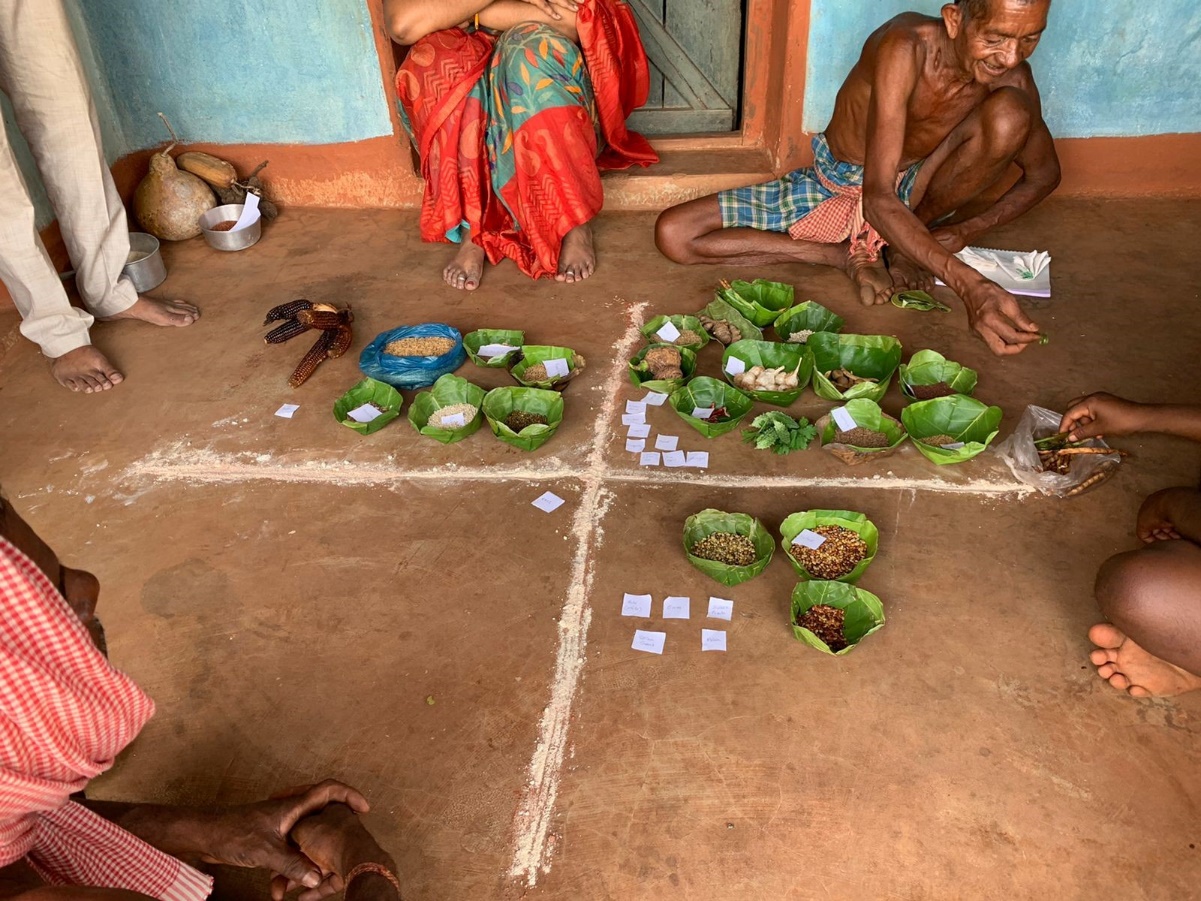 Traditional knowledge refers to the awareness, resources, information and traditions of local and indigenous cultures which are acquired from experience gained over the centuries and adapted to the local culture and environment, and the knowledge of which is transmitted from generation to generation.
Indigenous and local communities highlight traditional knowledge they have gained over generations and reflects their long cultural existence.
Landraces are ecotypes cultivated for a long time in their pristine habitats. Farmers have selected them for traits based on their ecological suitability, traditional cooking and consumption habits. 
For local adaptation and resilience in the changing climate era, it is important to promote cultivation of landraces by the farmers.
Odisha’s Millet -Indigenous groups, with the most yielding traditional crop varieties
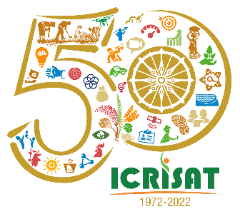 Odisha Millets Mission – A Case Study
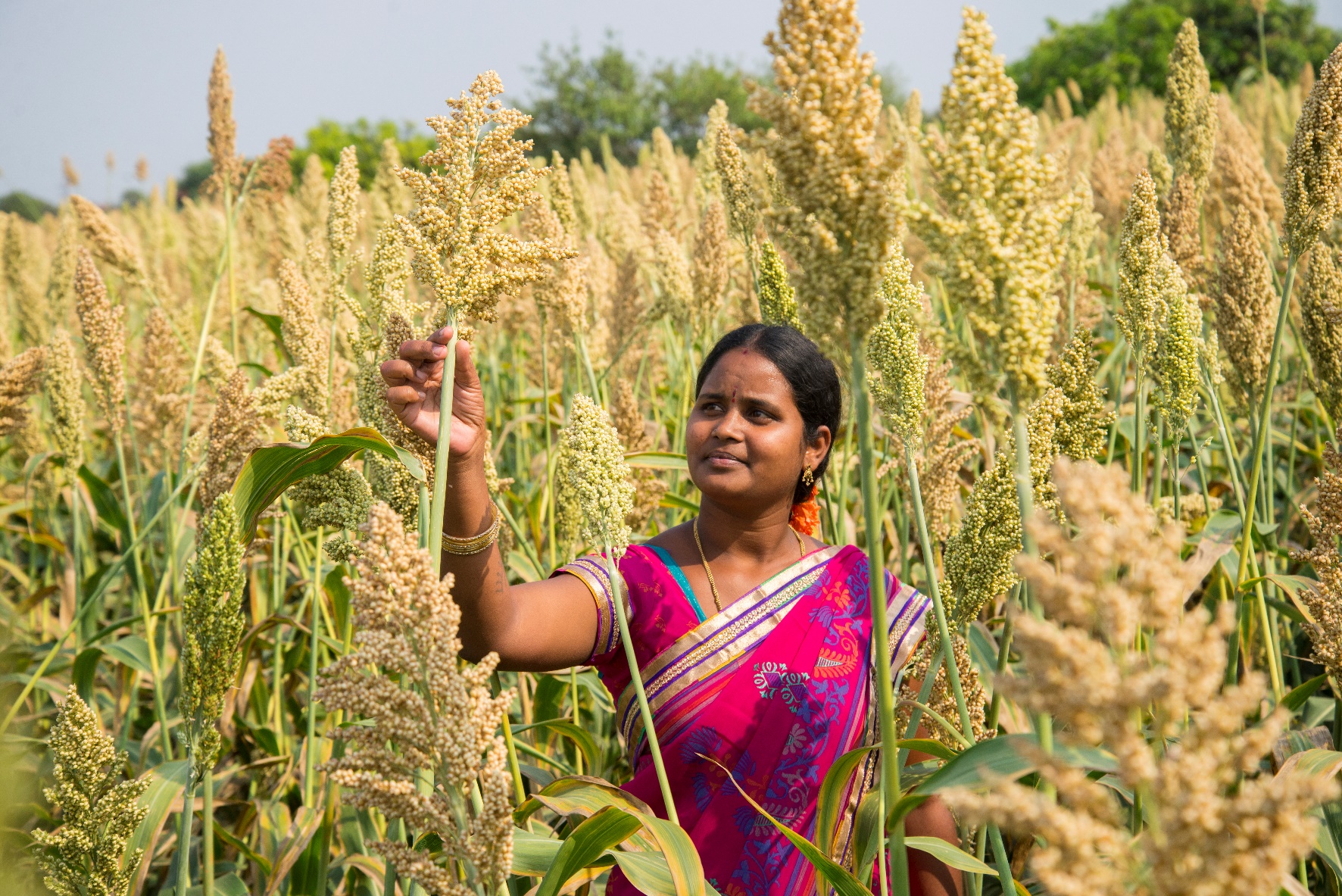 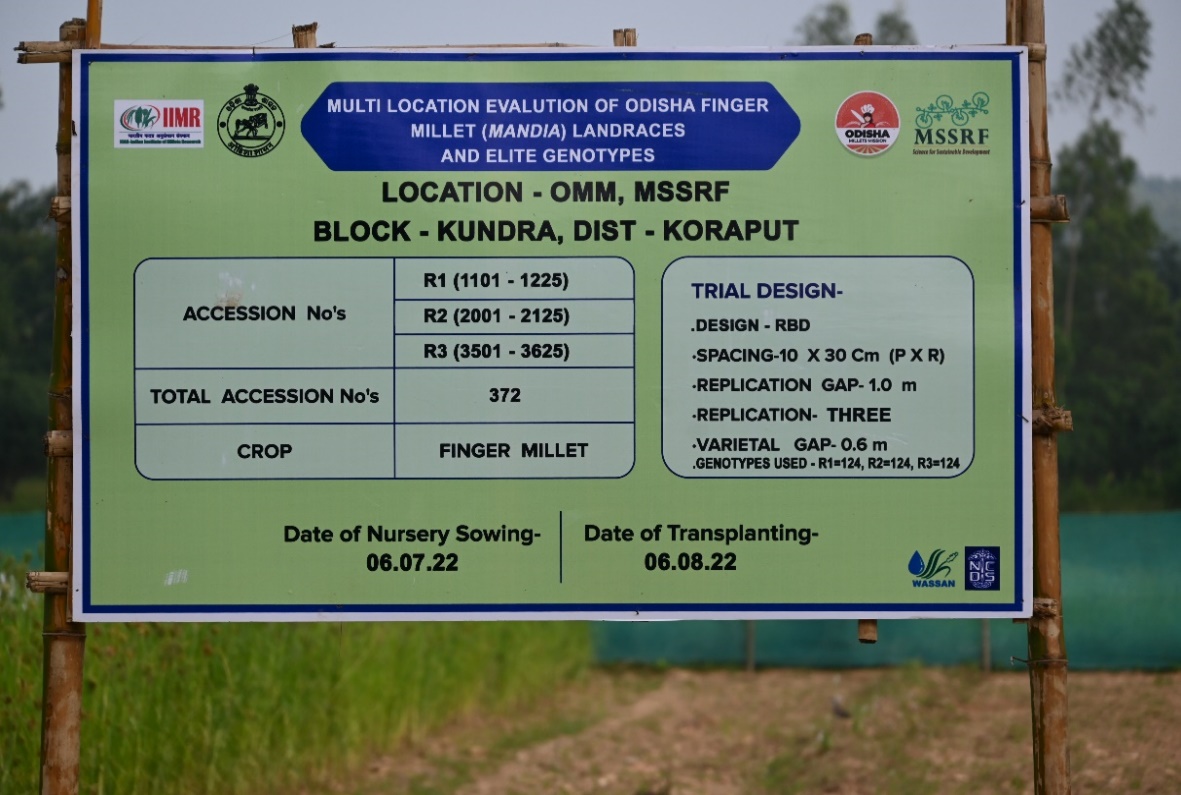 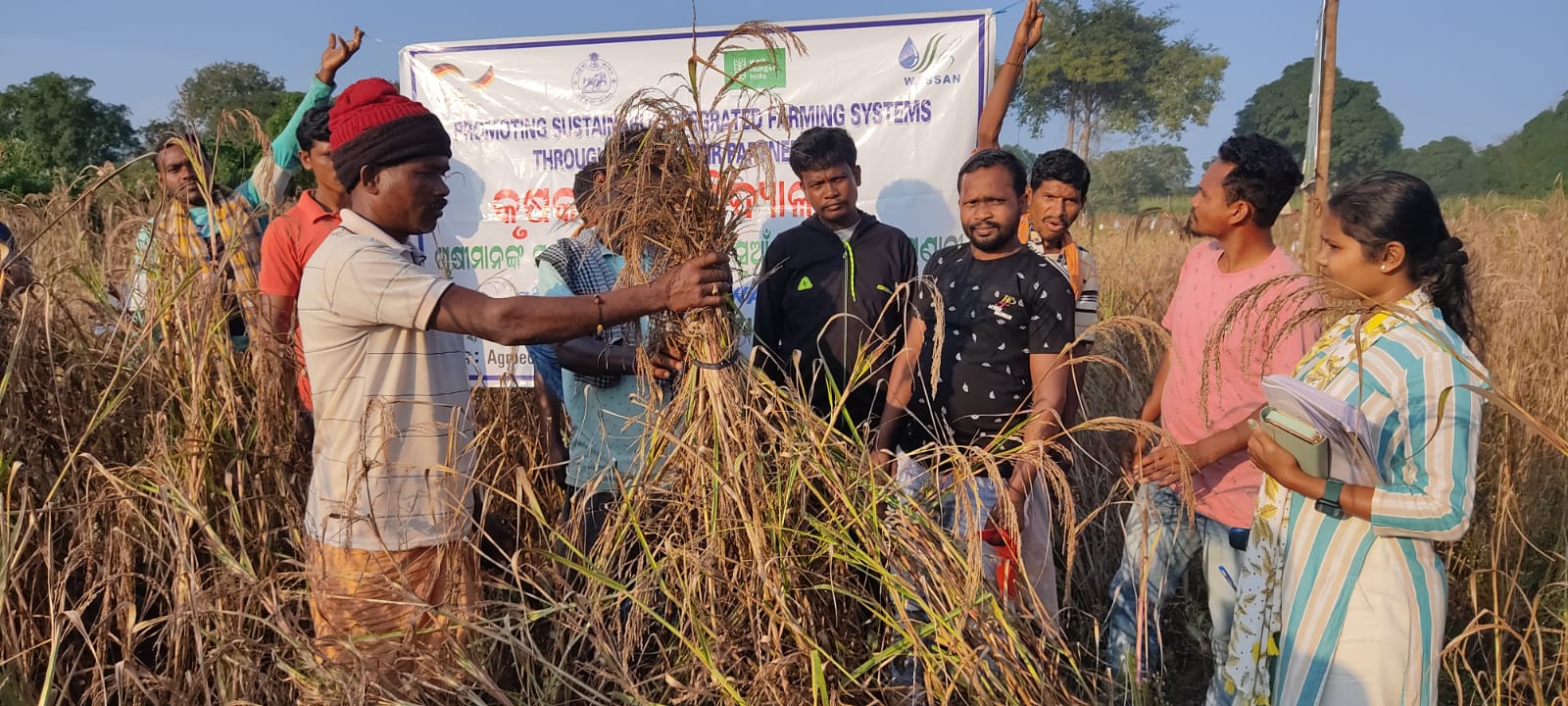 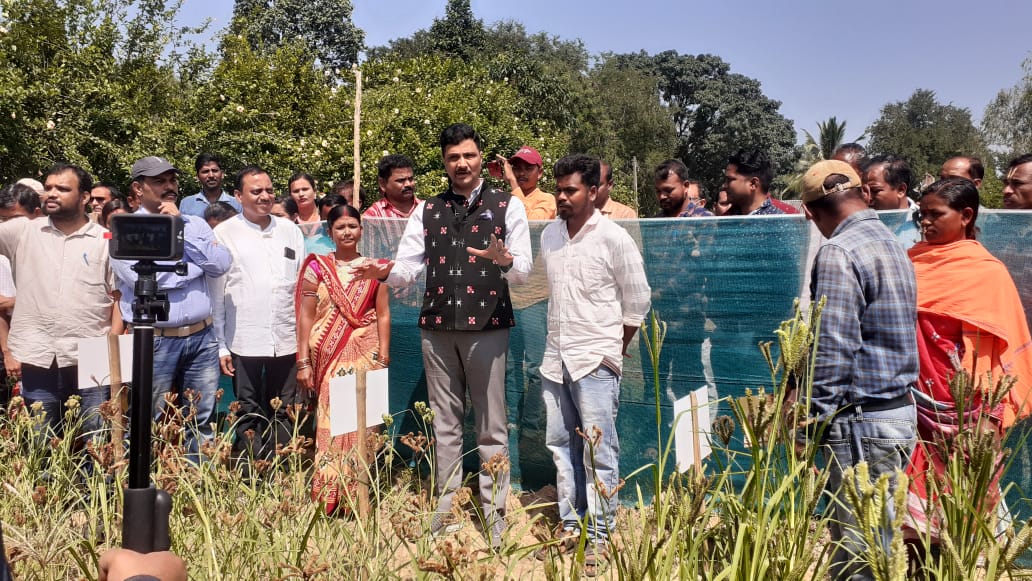 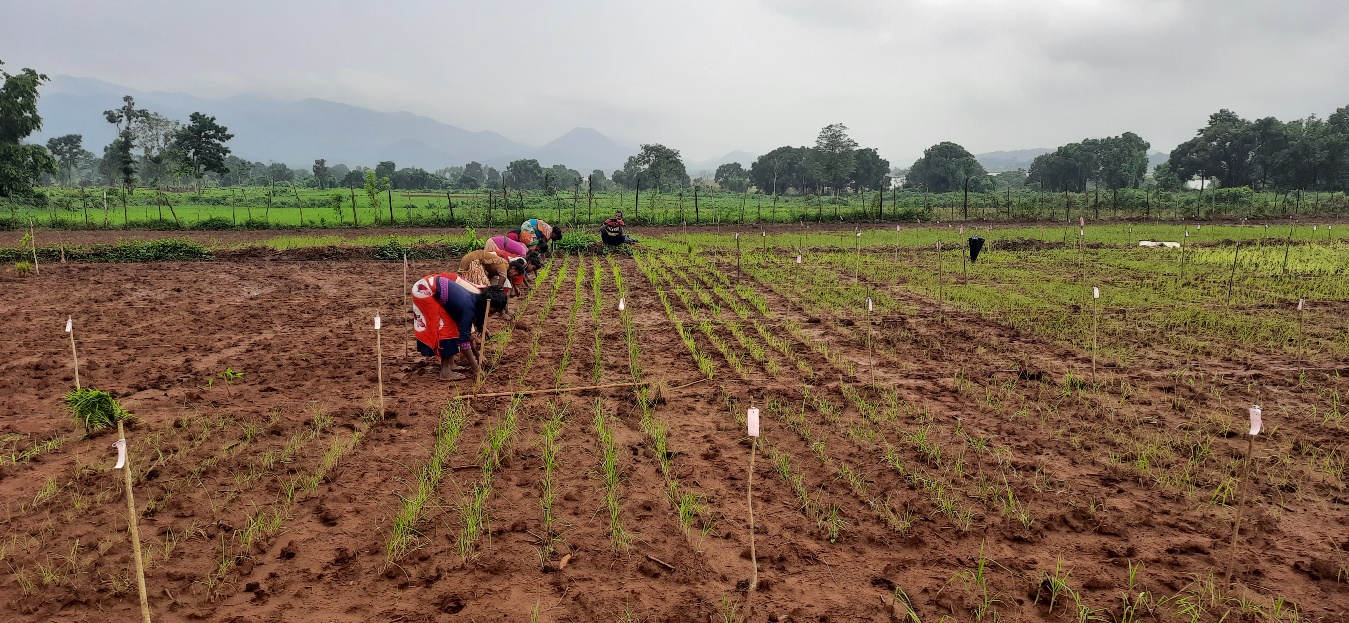 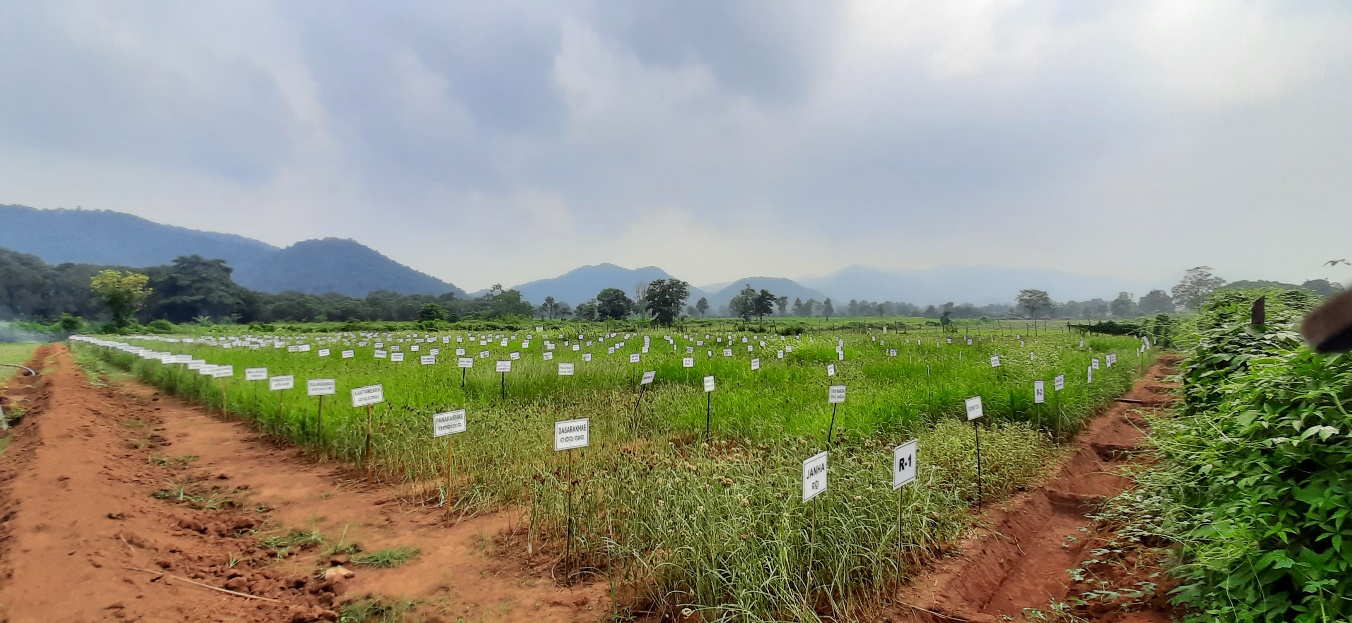 Multi-Location Trials, DUS Testing and Conservation of Millet Landraces, Odisha, India
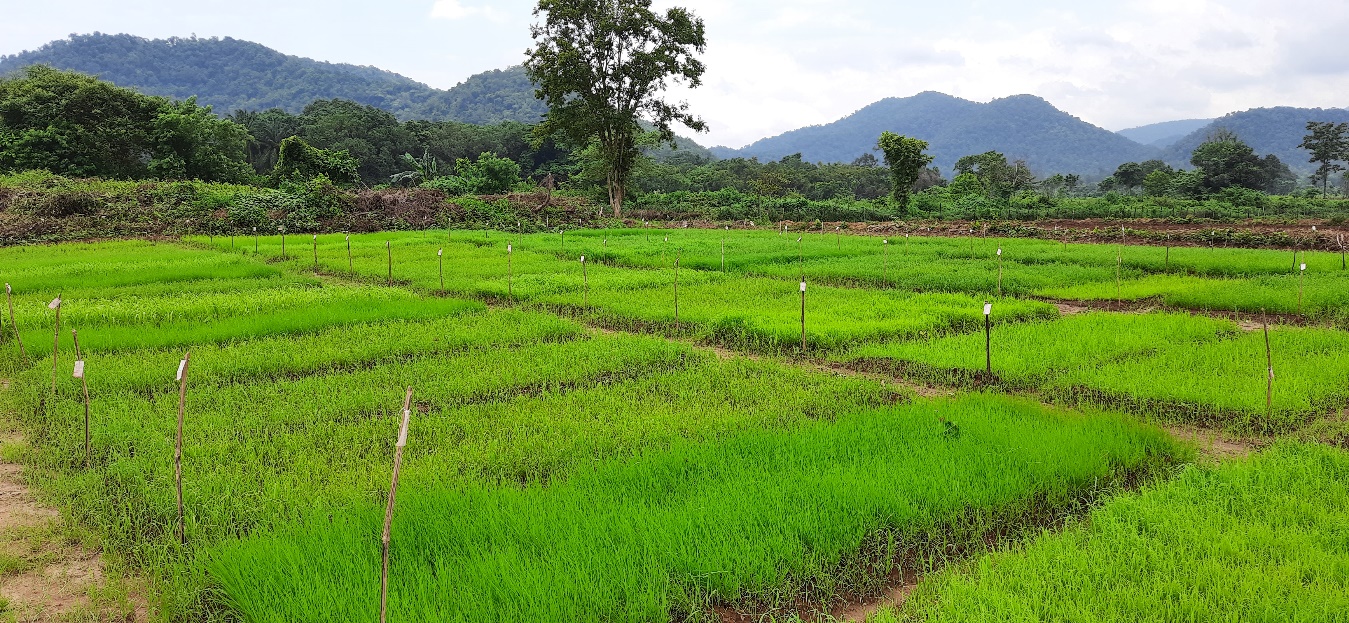 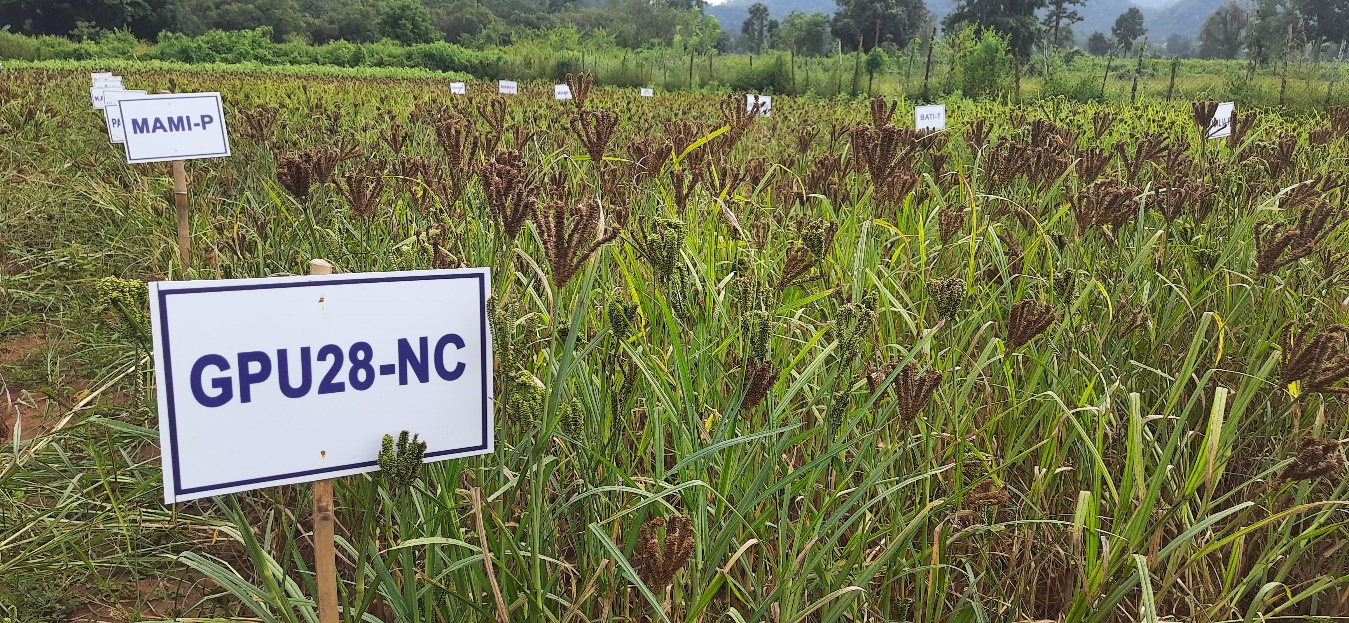 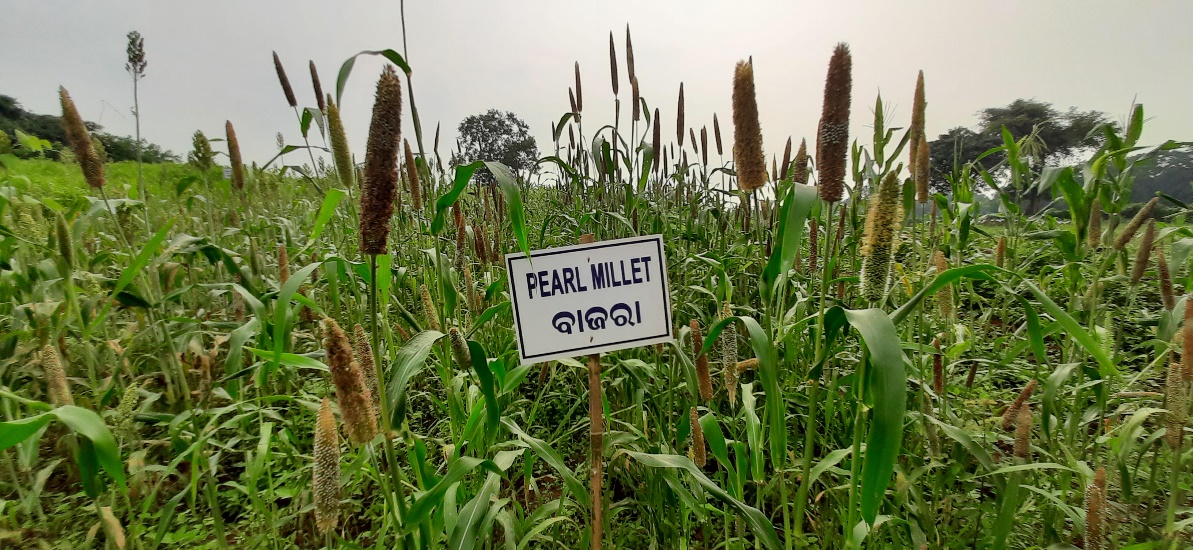 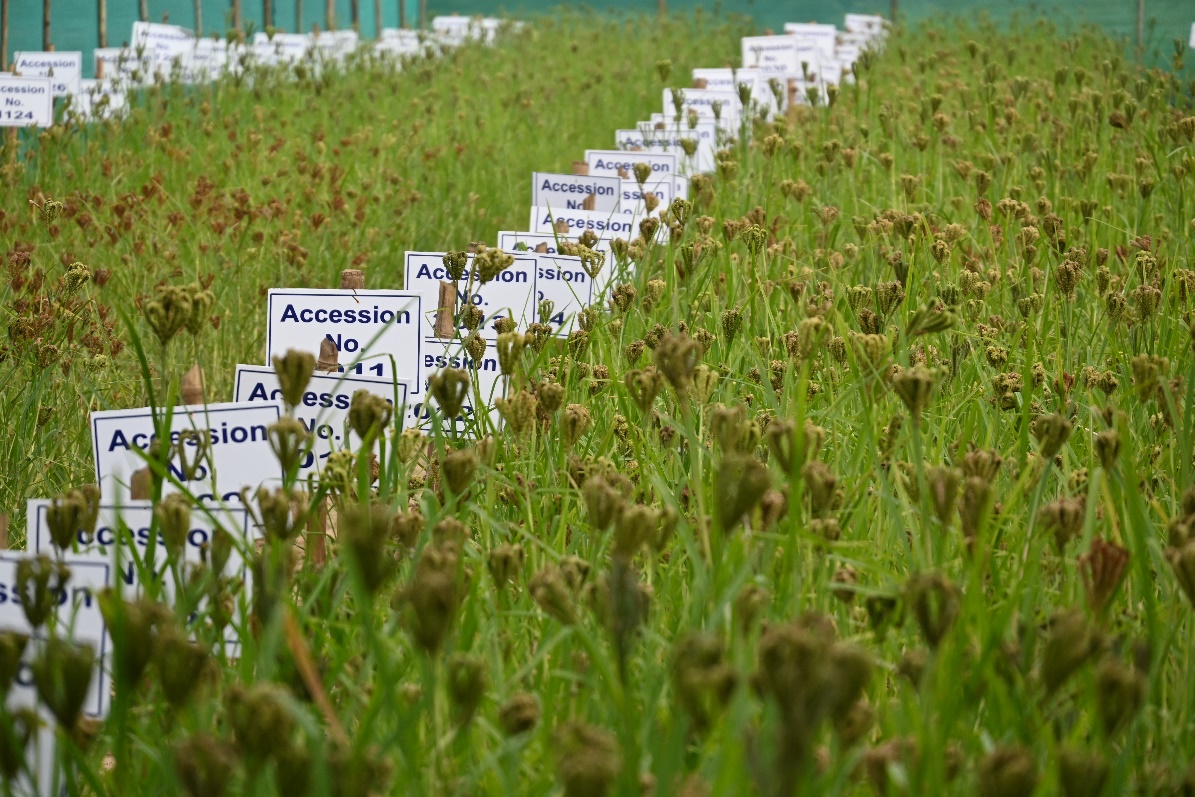 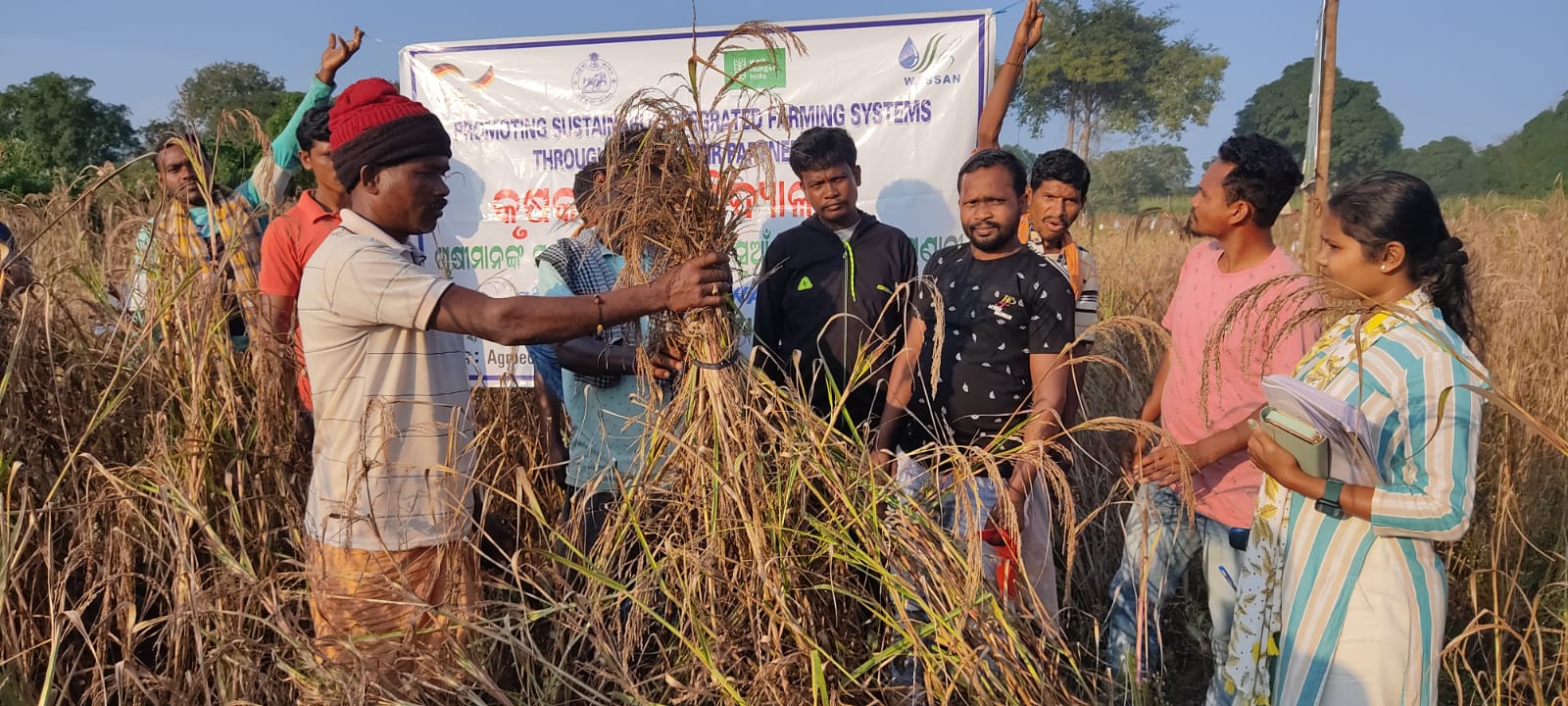 THE IMPACT
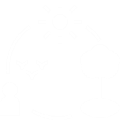 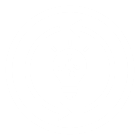 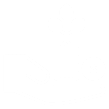 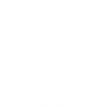 Preservation of Indigenous Knowledge
Better Crop Yields over commercial varieties
Contribution to Higher ecological Sustenance
IP regime for Landraces
Triggered the discussion to have Alternate IP protection system for landraces/ traditional varieties just like protection of new plant varieties
The traditional know-hows have helped in effective ecological restoration and preservation where landraces have been cultivated
Highlighted the importance of traditional knowledge preservation resulting in better crop yield, improved ecological sustenance and livelihoods
Demonstrated improved crop yield for the traditional landraces over commercial and hybrid varieties, resulting in improved financial earnings
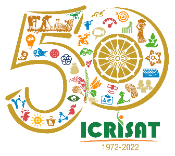 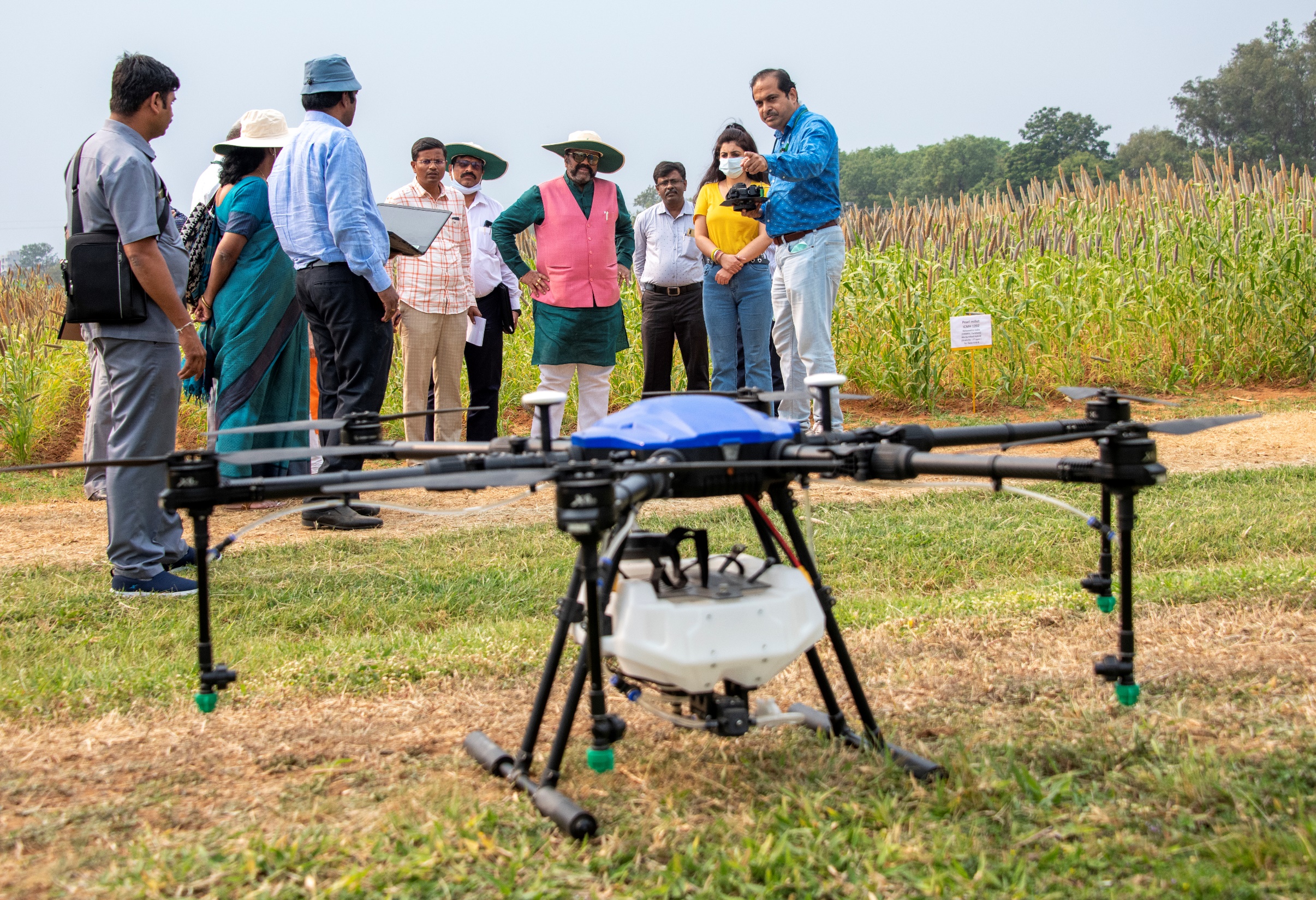 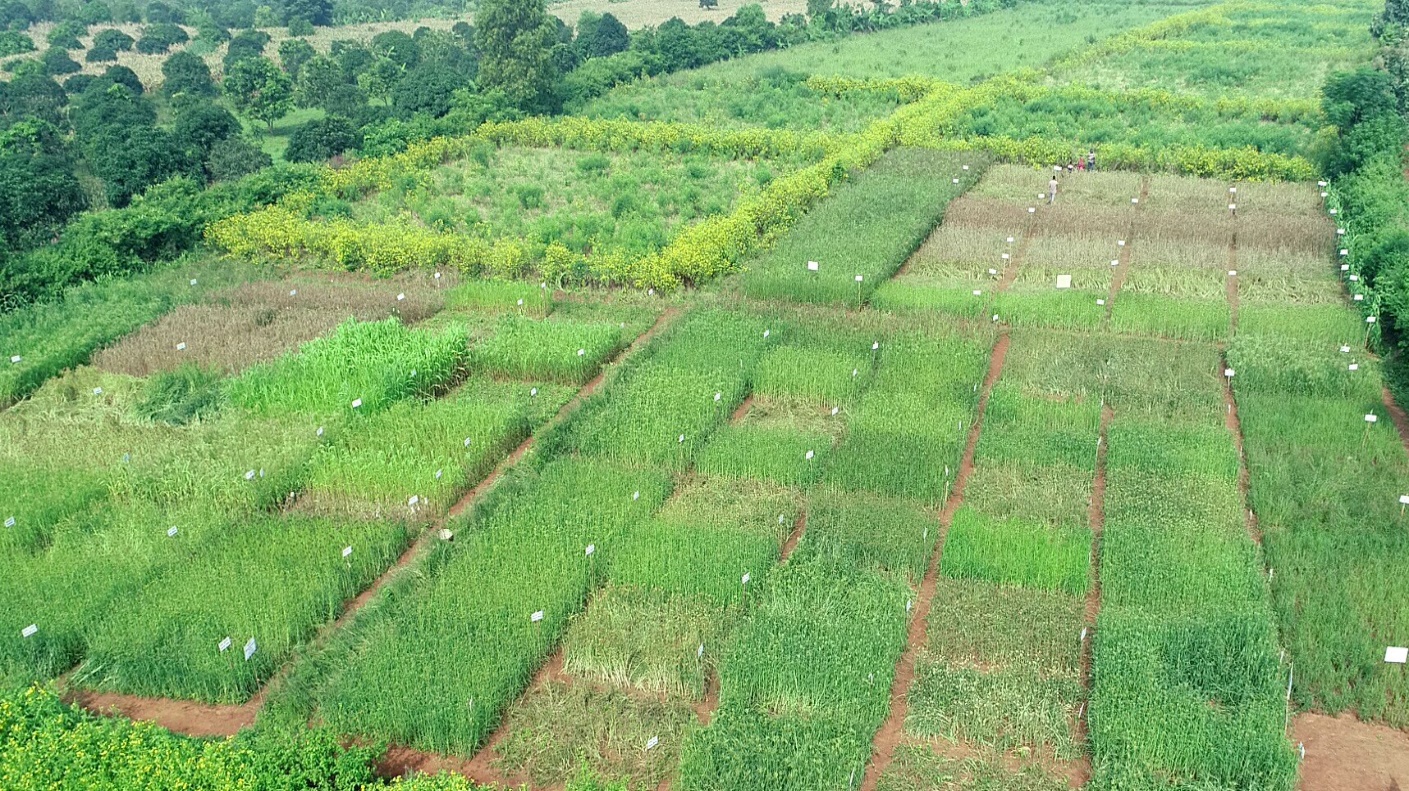 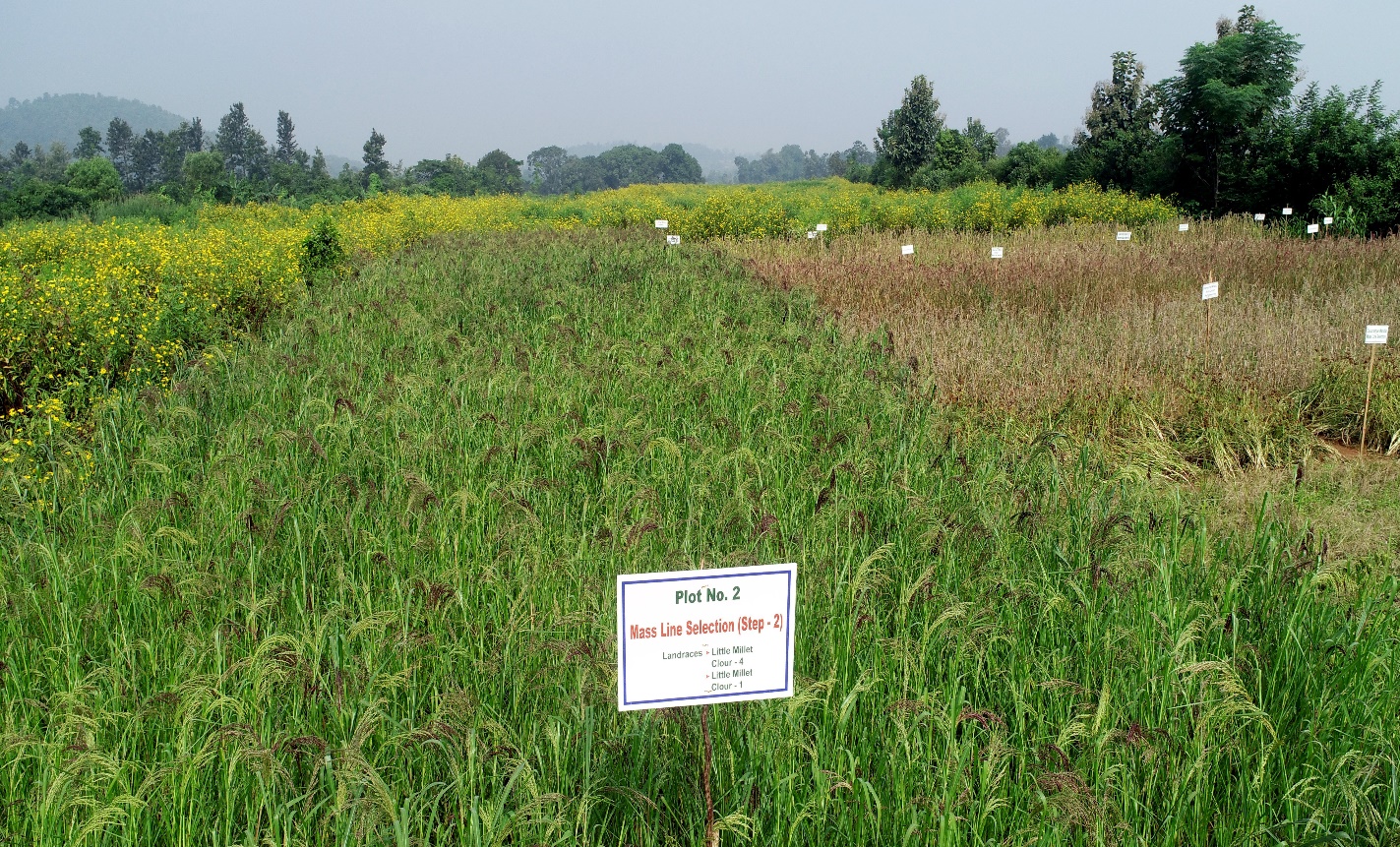 ODISHA MILLET MISSION – THE TEAM
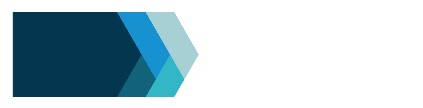 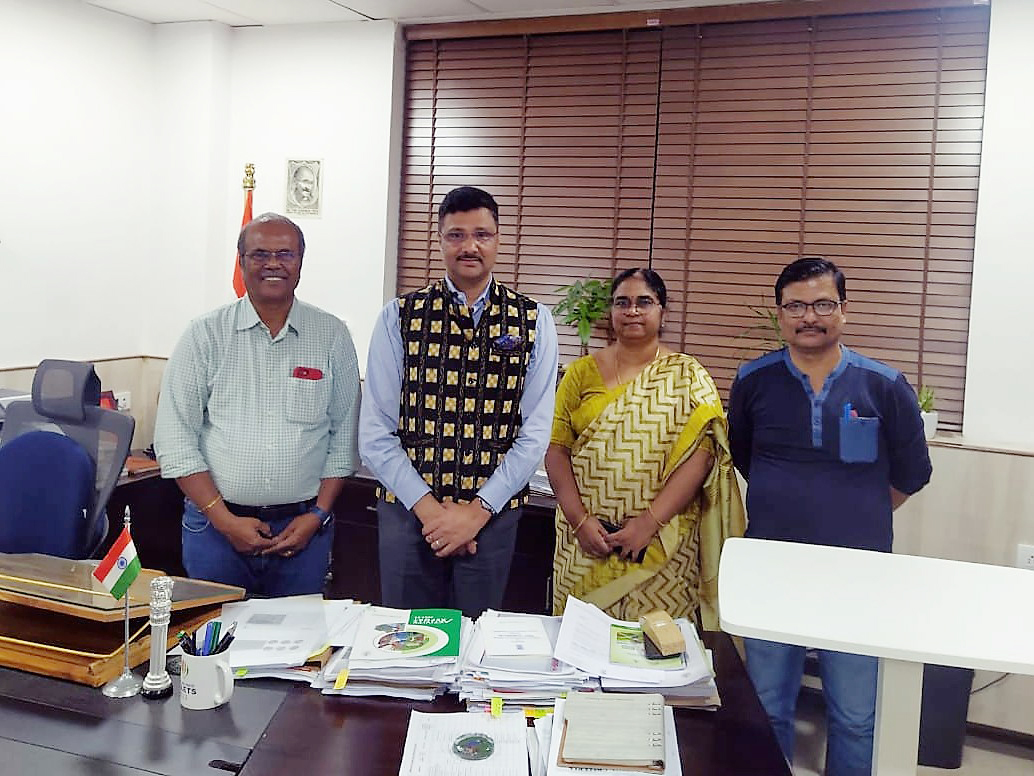 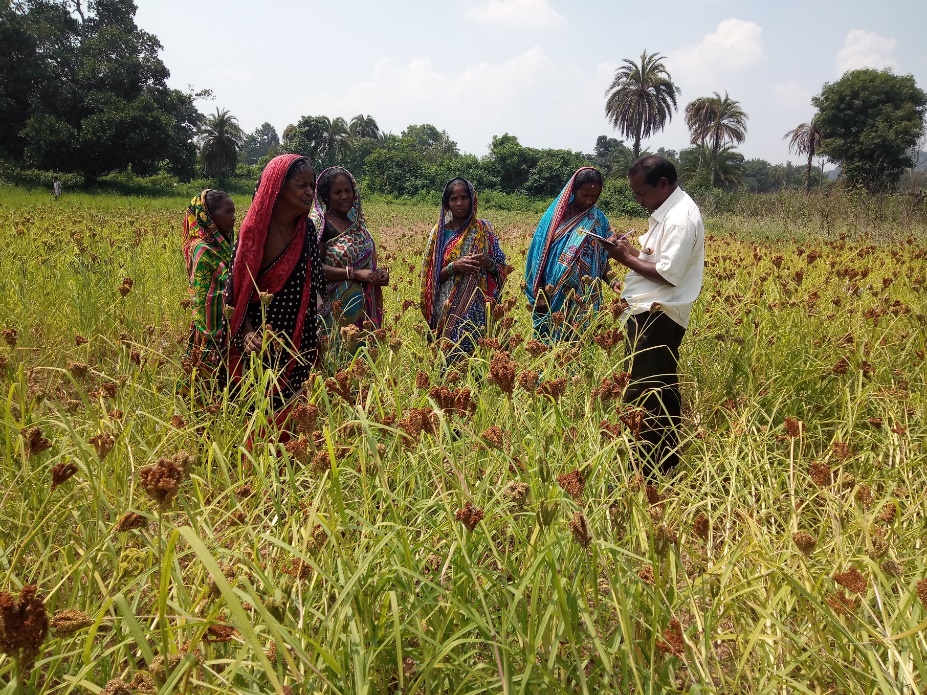 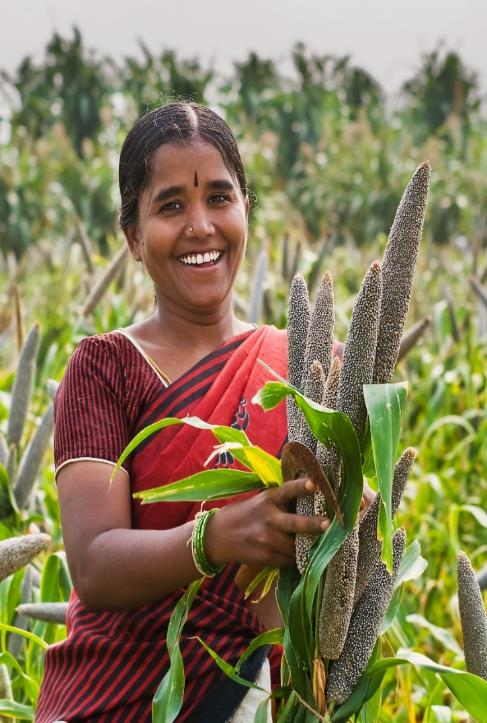 Dr. Surya Mani Tripathi

Head – Legal Services, 
Head Coordinator – WIPO TISC & IPFC,
ICRISAT
Suryamani.Tripathi@icrisat.org

+91 – 8008123544,         +91-8455683466
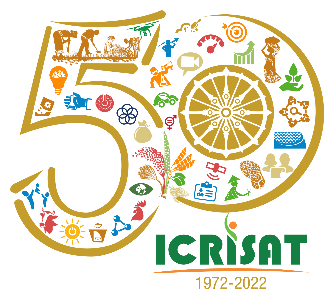 Thank YOU
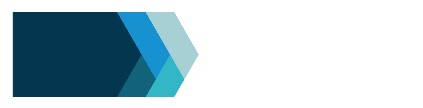